Changes in Memory and Thinking with Age: What Can Be Done about It?
Jing Chen, PhD 
Department of Psychology
Grand Valley State University
Chris Kurby, PhD
Department of Psychology
Grand Valley State University
The 11th Annual Art and Science of Aging Conference

February 19, 2016
Outline
What are the changes in our memory and thinking? 
What account for these changes?
		The Scaffolding Theory of Aging and Cognition
				- Park & Reuter-Lorenz, 2009
		The Scaffolding Theory of Aging and Cognition
				- Reuter-Lorenz & Park, 2014
What can we do about these changes?
Cognitive interventions
Enrichment activities
Interactive cognitive and physical training
Cognitive training on daily functions
As we age, most of the basic cognitive processes show age-related decline.
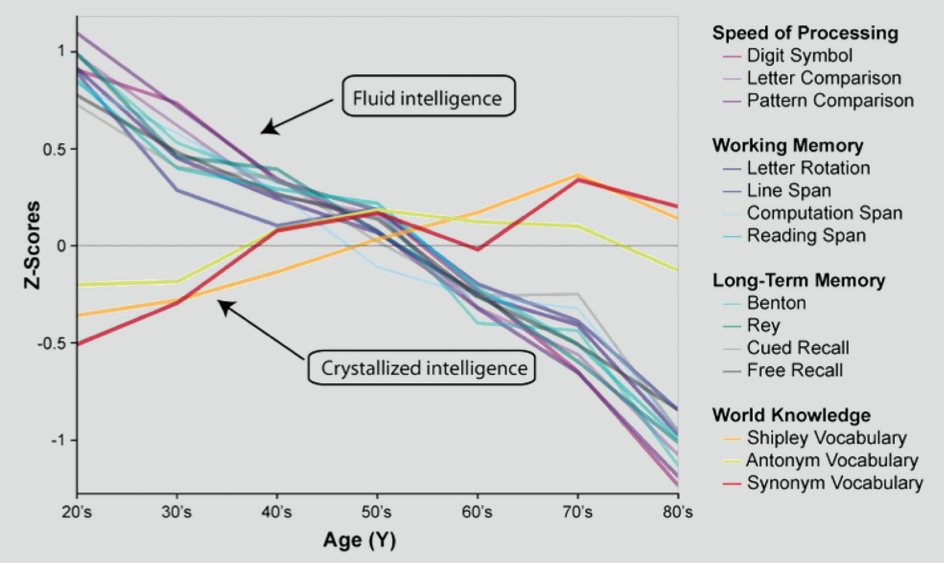 Park et al., 2002; Park, Gerard, & Bischof, 2013
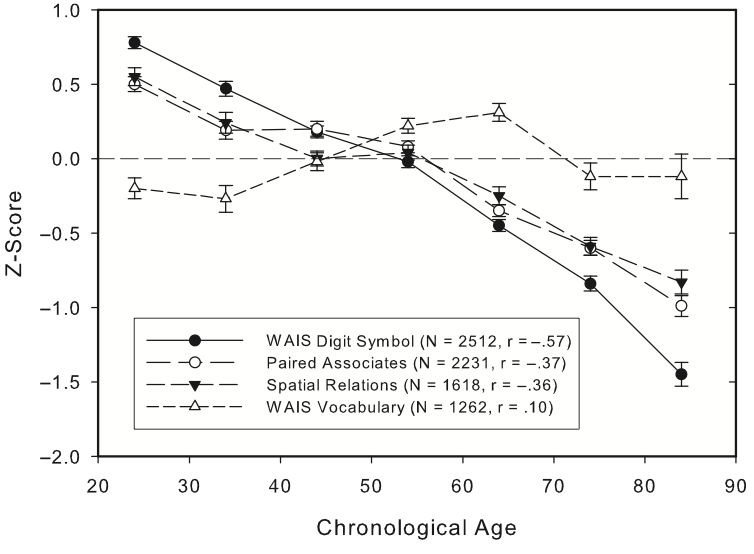 Salthouse, 2006
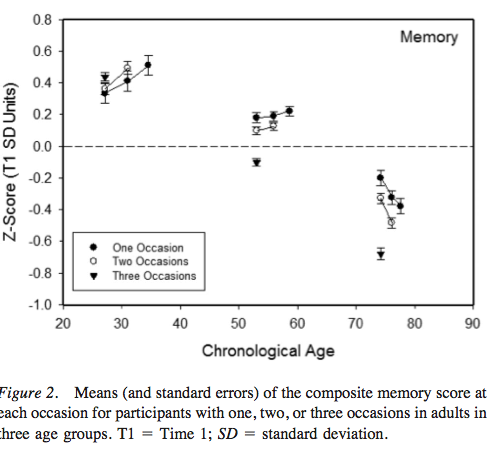 Salthouse, 2014
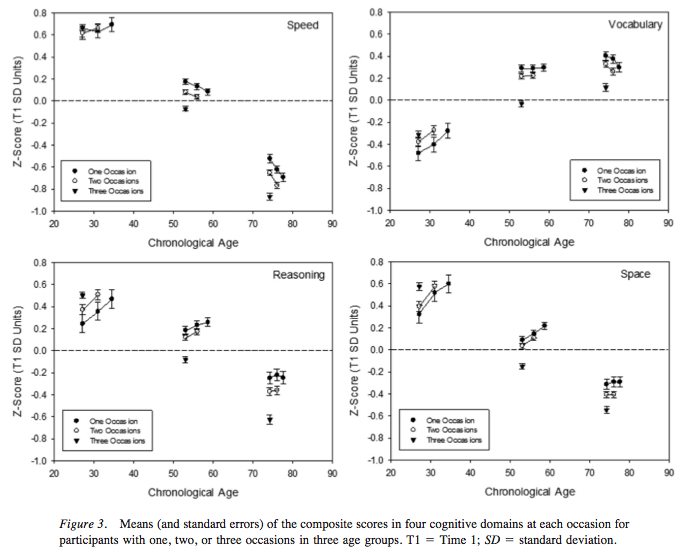 Salthouse, 2014
What accounts for these declines?
Shrinkage
White Matter Changes
Cortical Thinning
Dopamine Depletion
Amyloid/Tau Burden
Dopaminergic Activity
Cortical Thickness
Brain Volume
White Matter Integrity
Biological
Aging
Neural 
Challenges
Brain
Structure
Aging
Functional
Deterioration
Brain
Function
Dedifferentiation of Ventral Visual Area
Medial Temporal Recruitment
Increased Default Activity
Neural Specificity
MTL Activity
Network Connectivity
Default Network Modulation
The scaffolding theory of aging-R
Reuter-Lorenz & Park, 2014
The scaffolding theory of aging
Park & Reuter-Lorenz, 2009
Cortical thickness and cognitive performance on 12 tasks
Salthouse, 2015
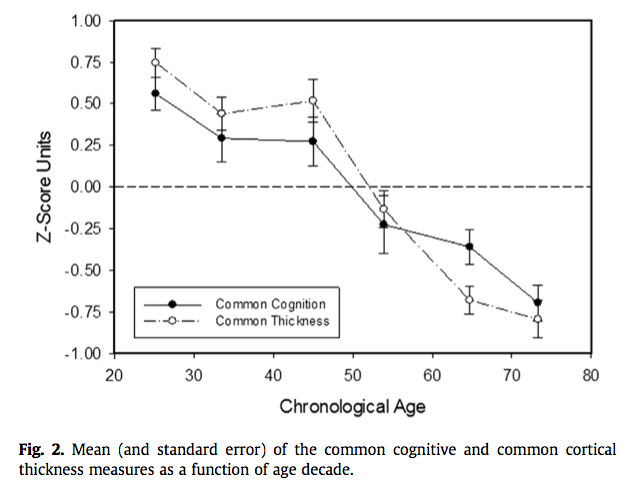 What can we do to slow down, abolish, or reverse the declines?
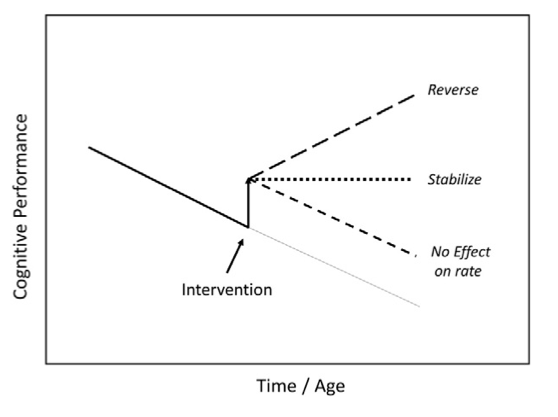 Salthouse, 2015
The Scaffolding Theory of Aging and Cognition 
Park & Reuter-Lorenz, 2009
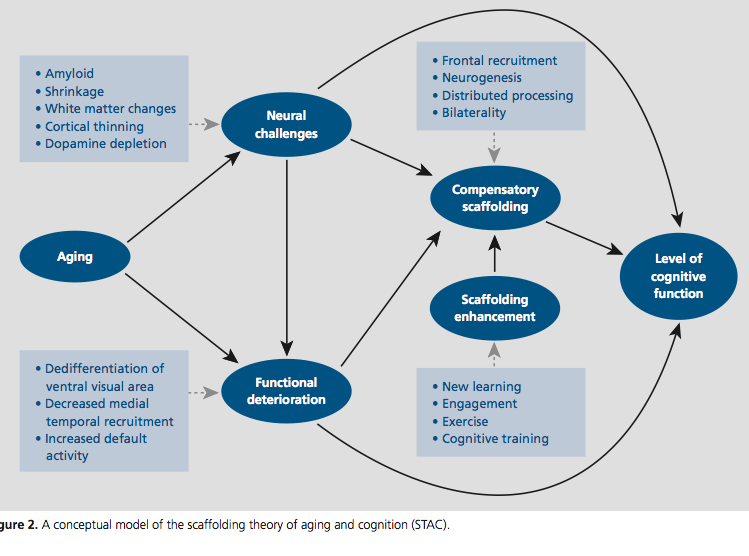 The Scaffolding Theory of Aging and Cognition
Reuter-Lorenz & Park, 2014
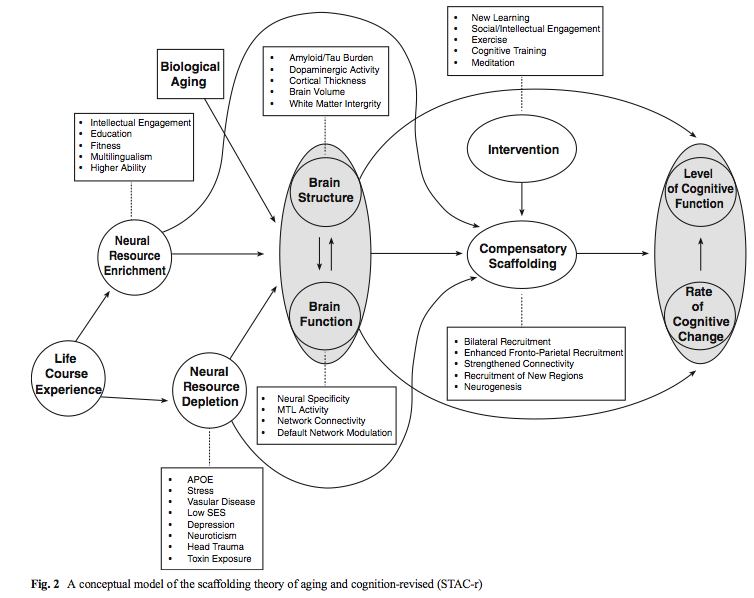 The Scaffolding Theory of Aging and Cognition
Reuter-Lorenz & Park, 2014
Intellectual Engagement
Education
Fitness
Multilingualism
Higher Ability
Amyloid/Tau Burden
Dopaminergic Activity
Cortical Thickness
Brain Volume
White Matter Integrity
APOE
Stress
Vascular Disease
Low SES
Depression
Neuroticism
Head Trauma
Toxin Exposure
Biological
Aging
Brain
Structure
Neural
Resource
Enrichment
Brain
Function
Life
Course 
Experience
Neural
Resource
Depletion
Neural Specificity
MTL Activity
Network Connectivity
Default Network Modulation
Neural resource enrichment: influences that act to enhance brain structures or function (Reuter-Lorenz & Park, 2014)

More direct pathway: 
	promoting efficient connectivity
	increasing cortical thickness
	synaptic density
	Increasing brain-derived neurotrophic factor (BDNF)
	Improve vasculature
Less direct pathway: 
 	increase the capacity for compensation
	Enable enhanced scaffolding
	better able to cope with pathology
The Scaffolding Theory of Aging and Cognition
Reuter-Lorenz & Park, 2014
New learning
Social/Intellectual Engagement
Exercise
Cognitive Training
Meditation
Amyloid/Tau Burden
Dopaminergic Activity
Cortical Thickness
Brain Volume
White Matter Integrity
Level 
of Cognitive
Function
Biological
Aging
Intervention
Brain
Structure
Compensatory
Scaffolding
Rate 
Of 
Cognitive
Change
Bilateral Recruitment
Enhanced Frontal-Parietal Recruitment
Strengthened Connectivity
Recruitment of New Regions
Neurogenesis
Brain
Function
Neural Specificity
MTL Activity
Network Connectivity
Default Network Modulation
Intervention/training induced brain changes:
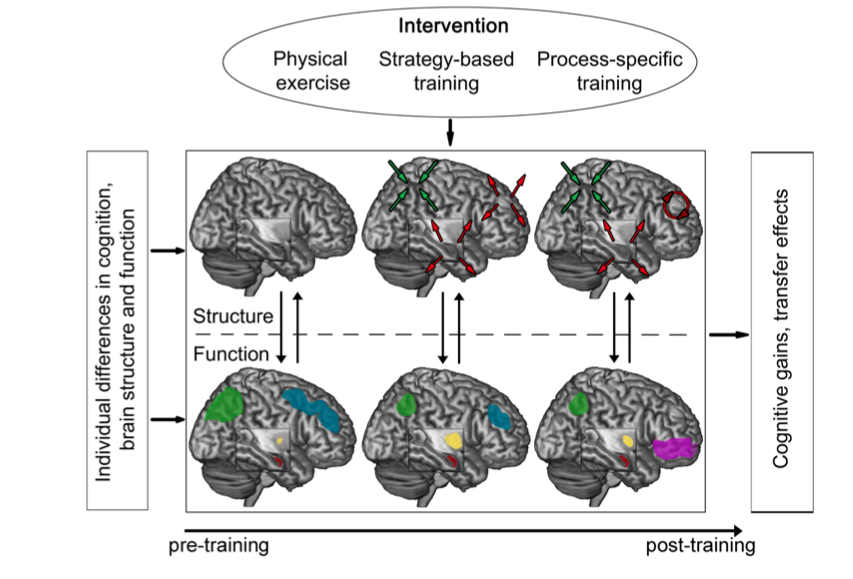 Brehmer, Kalpouzos, Wenger, & Lovden, 2014
Modifiable risk factors for cognitive decline:
The Alzheimer’s Association evaluate and reported on the state of evidence on modifiable risk factors (Baumgarta et al., 2015)
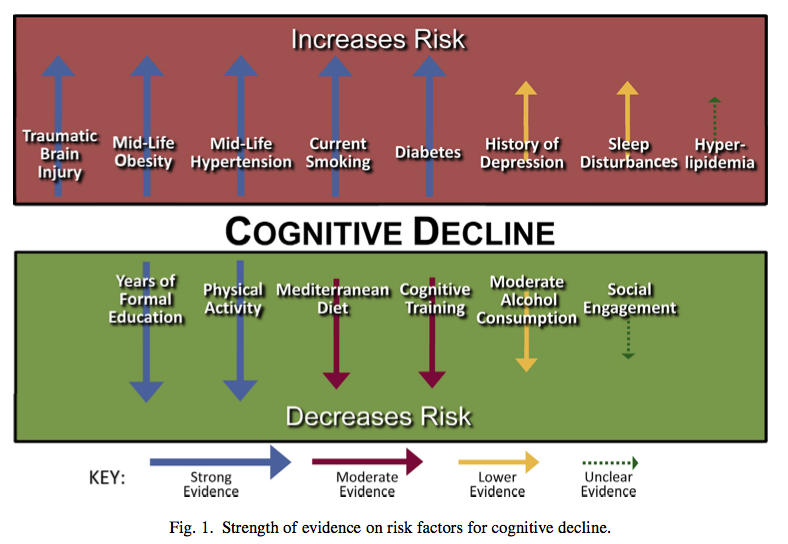 Modifiable risk factors for dementia: Baumgarta et al., 2015
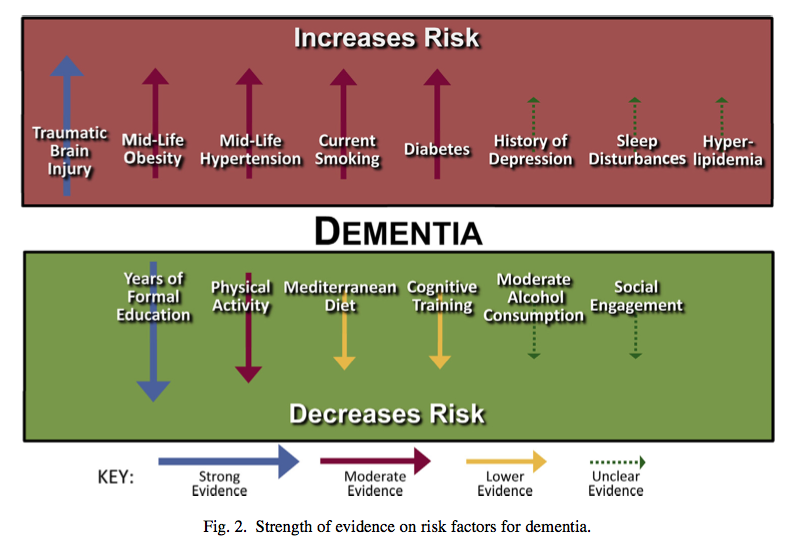 Ballesterosa, S., Kraftb, E., & Tzirakid, C (2015). Maintaining older brain functionality: A targeted review. Neuroscience and Biobehavioral Reviews, 55, 453–477.
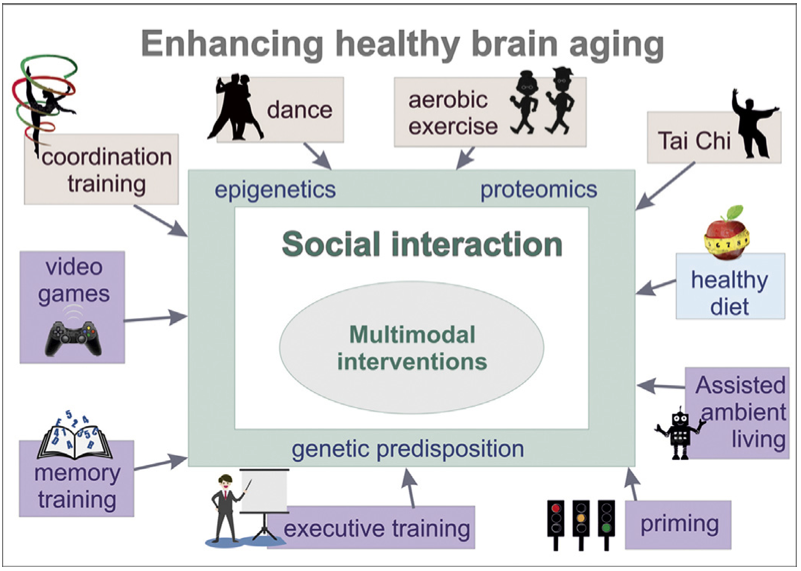 Aerobic/physical exercises:
Cognitive exercises/interventions:
Life style factors: Mora, 2013
Reduction of food intake and healthy diet:
	A reduction of food intake by 20% to 40% (proper nutrition)
	Decrease in the detrimental effects produced by free radicals
	Increase in neurogenesis in hippocampus 
	The effects are regionally specific.
	Protective in AD and Parkinson’s disease.
Reduction in chronic stress:
	Stress increases in glucocorticoids in different areas
 Stress decreases in neurogenesis in hippocampus
What was found in intervention/training studies?
Cognitive Interventions
Salthouse, 2015 – A modest amount of cognitive intervention
Part of the Virginia Cognitive Aging Project (VCAP)
Age: 18-80; healthy adults
N >1000;  Time1 to Time 2: 1-12 years
Measures:
Memory tasks
Speed tasks
Spatial visualization
Intervention group:  Time 1 – perform 3 versions 
Control group:  Time 1 – Perform 1 version
Major finings: Salthouse, 2015
The effects of intervention were significant.
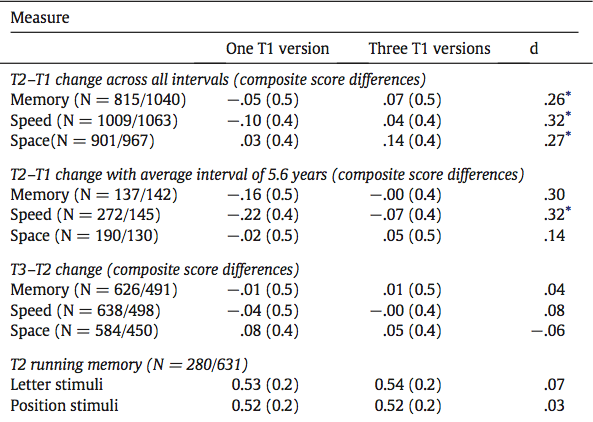 The effects of intervention may persist.
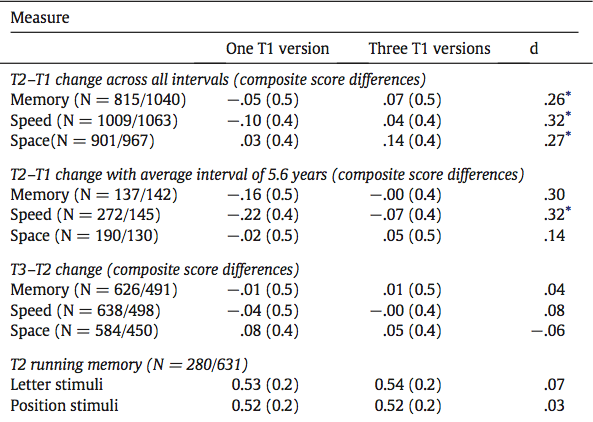 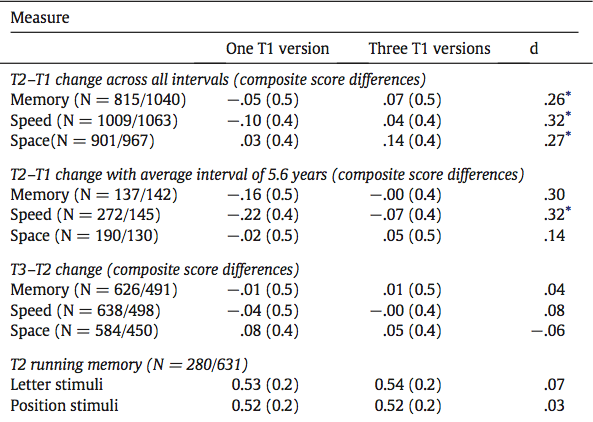 Major finings: Salthouse, 2015
There is no evidence for transferring the intervention effects to other measures.
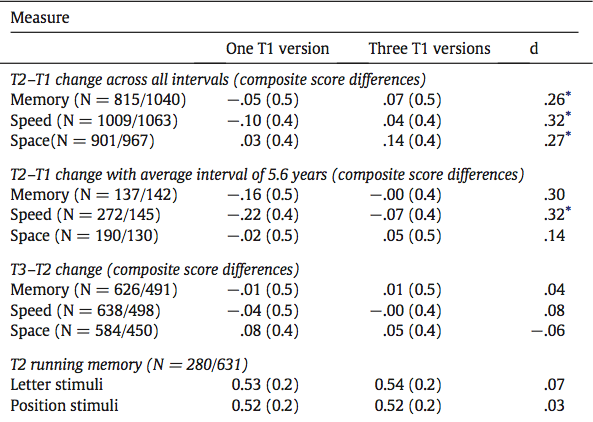 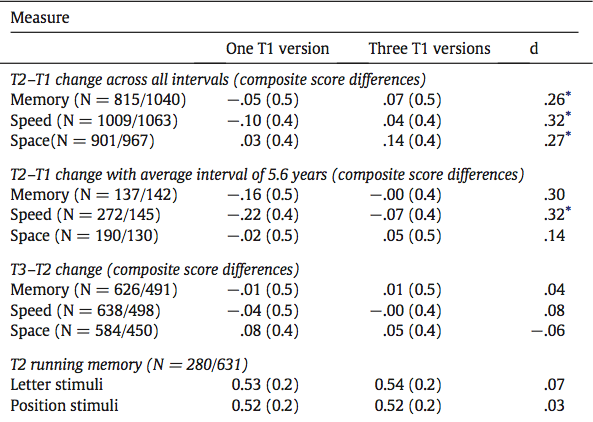 Intervention may not alter the rate of age-related changes in these cognitive abilities.
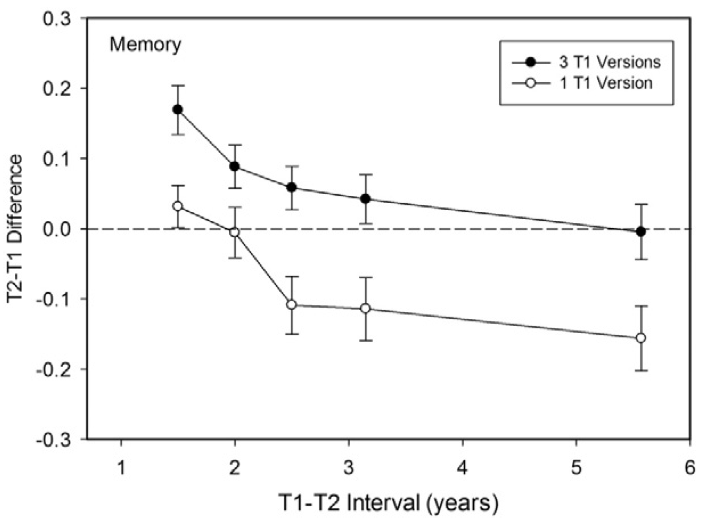 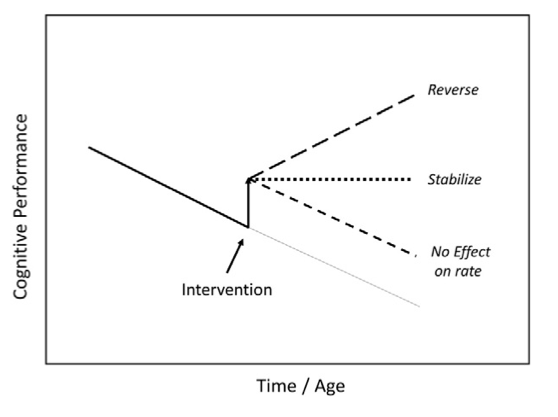 The Impact of Sustained Engagement on Cognitive Function
The Synapse Project : Park et al., 2014
N = 259 (N=211 – 85% completed the 14-week training)
Age range: 60-90 (M=71)
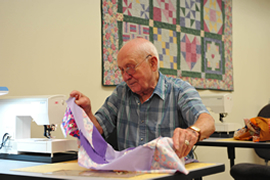 Training/control conditions:  14 weeks
	15 -18 hours /week
Productive-Engagement Conditions:
	Photo:
	Quilt:
	Dual: Photo (half) + Quilt (half)
Receptive-Engagement Conditions:
	Social: like a social club – instructor-directed activities (cooking, field trip)
	Placebo: structured cognitive engaging activities (assigned word games)
Active engagement seemed to help episodic memory – Park et al., 2014
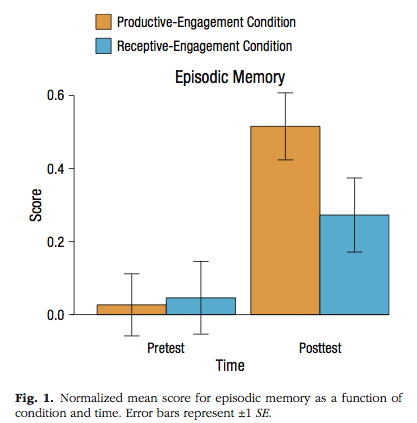 Active engagement seemed to help episodic memory – Park et al., 2014
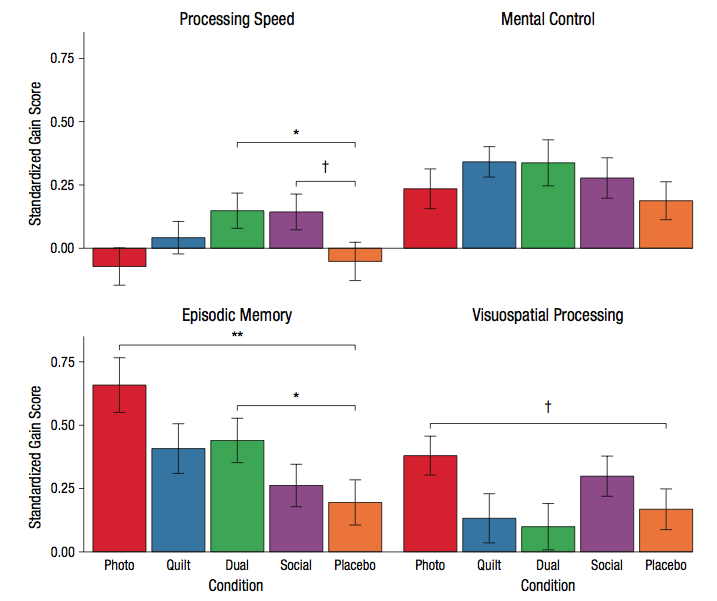 Interactive mental and Physical exercise
Barcelos et al., 2015
N=64 (Mean age = 82)
Training for 3 months:  
	Stationary bike + Low cognitive demand task (Bike tour) 
	Stationary bike + High cognitive demand task (Video game)
	45 minutes, 3-5 times/week
Higher demand video game
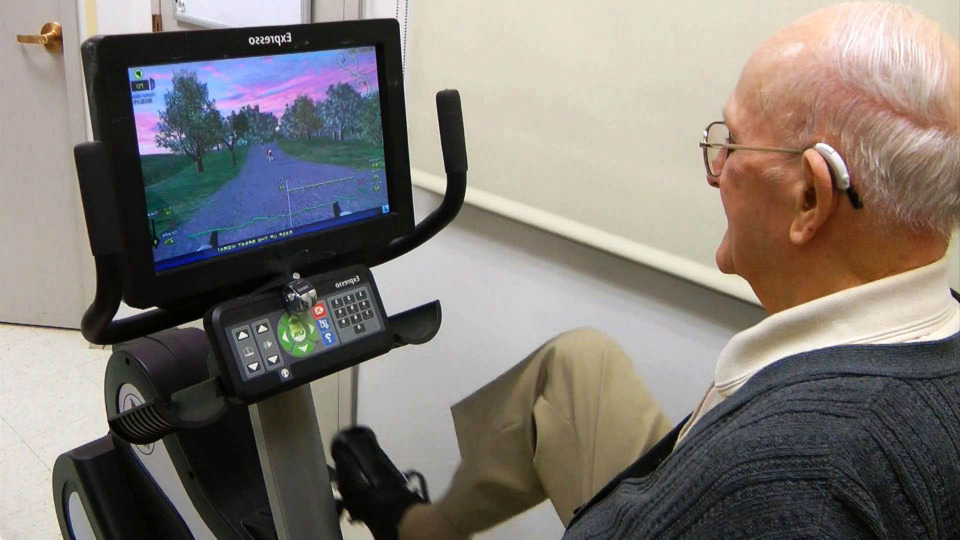 Barcelos et al., 2015
Higher demands training benefited some executive functions more than lower demands training (cognitive + physical -exergaming). 

Self rated everyday functioning in regards to memory and concentration were higher after 3 months of exergaming regardless the level of cognitive demands.
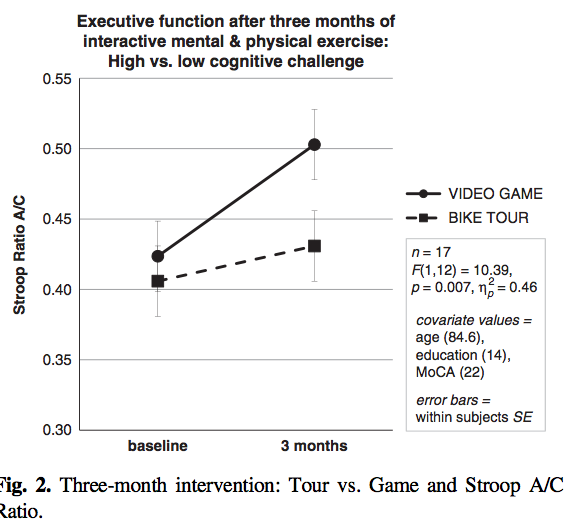 Long term effects of cognitive training:
The ACTIVE project
Advanced Cognitive Training for Independent and Vital Elderly
Rebok et al., 2014
N=2832
Mean age=73.6
10 years later, around 400 participants in each of the three training groups and the control group
Intervention: 
Initial training: 10 training sessions (60-75 mins over 5 to 6 wks). 
		memory, reasoning, or speed processing
Booster Training: 4 sessions, 11-35 months after the initial training.
The ACTIVE project
Advanced Cognitive Training for Independent and Vital Elderly
Rebok et al., 2014
Outcome Measures: 
Cognitive abilities (3 tasks each)
Everyday function: 
		Self-reported: (Instrumental Activities of Daily Living)
		Performance-based: 
				Everyday Problem Solving 
				Everyday speed
Reasoning*
Memory
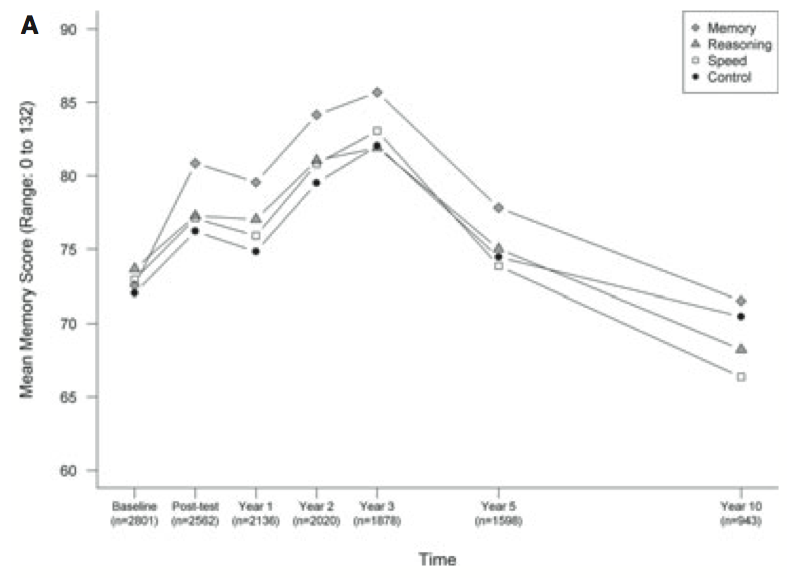 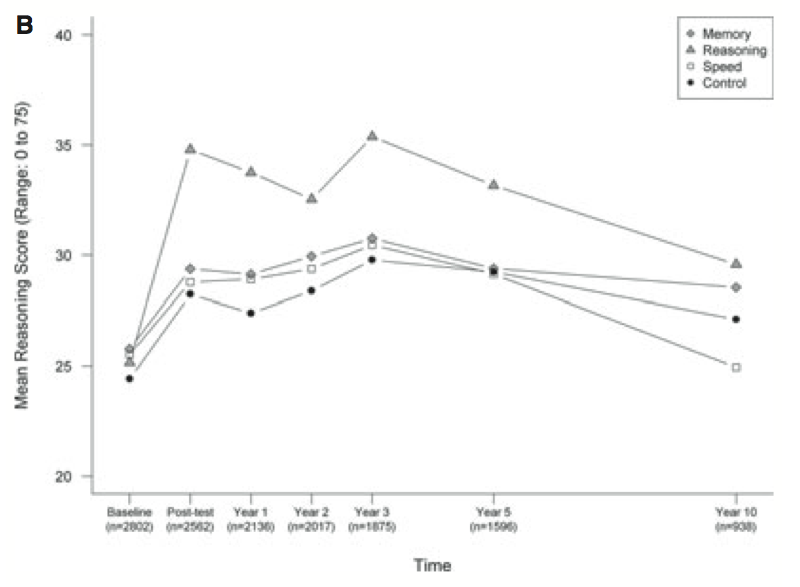 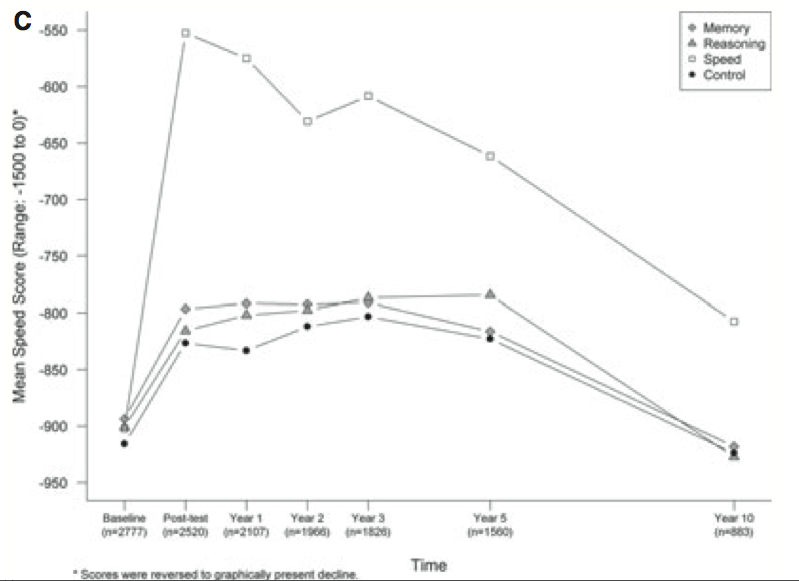 Speed**
Training effect was significant only on self-reported measure of daily function (IADL)
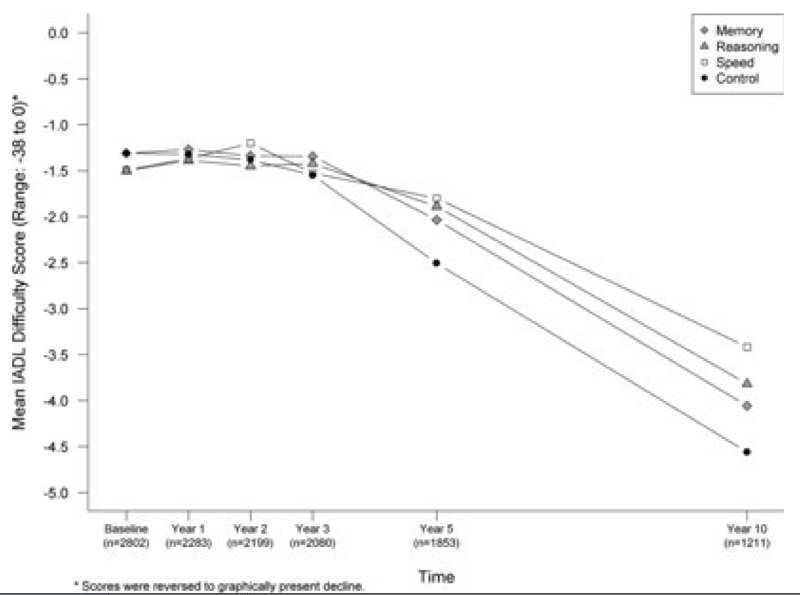 Can we do targeted mental training to improve mental functioning?
Christopher A. Kurby
If we exercise our minds can we change our developmental trajectory?
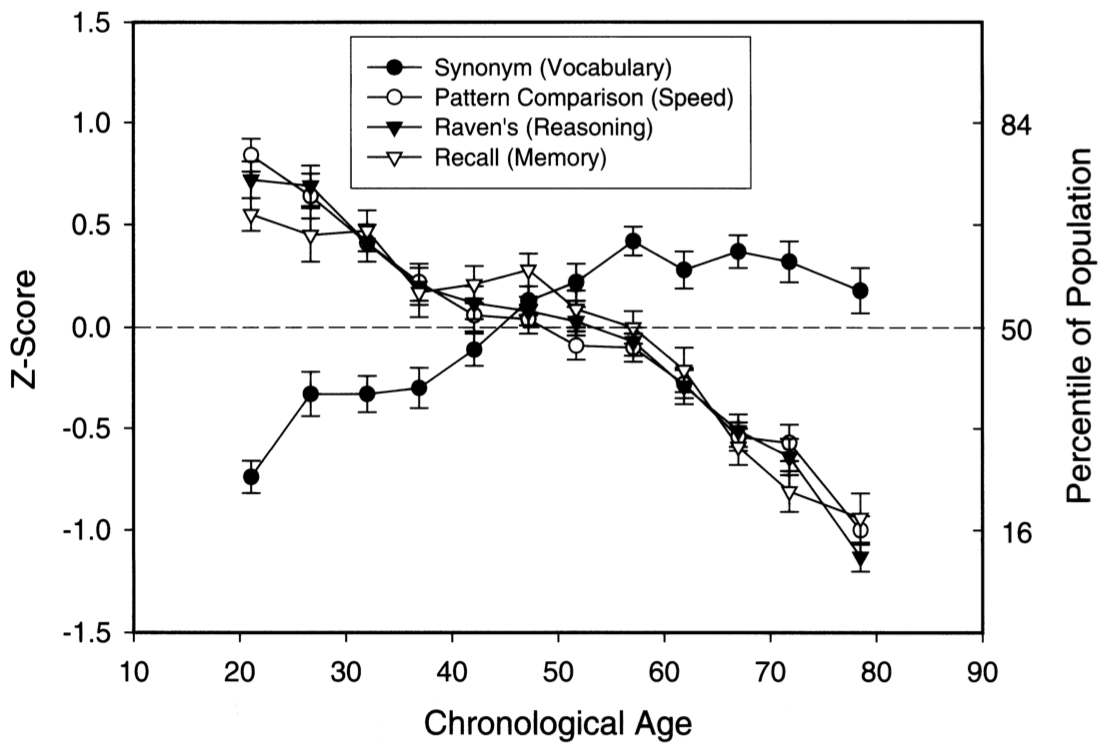 Salthouse (2004)
If we play chess frequently, do we maintain chess performance?
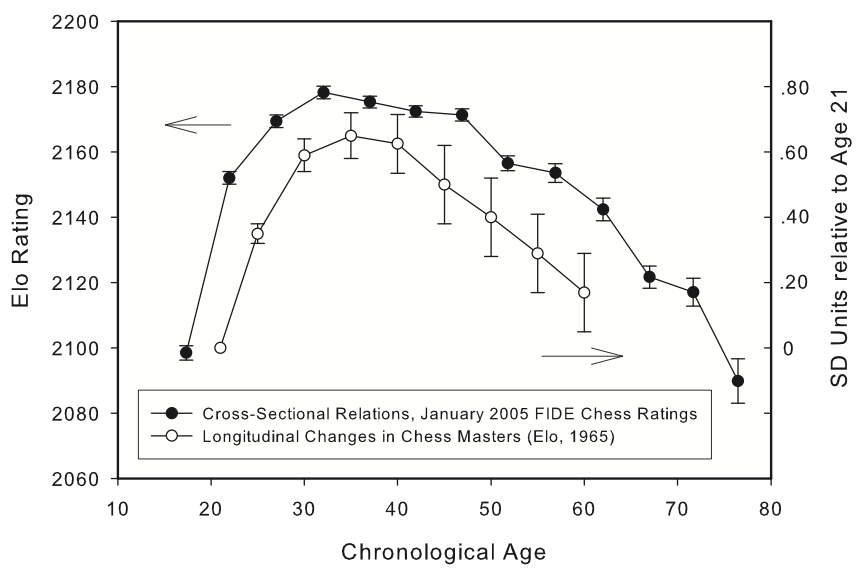 Salthouse (2006)
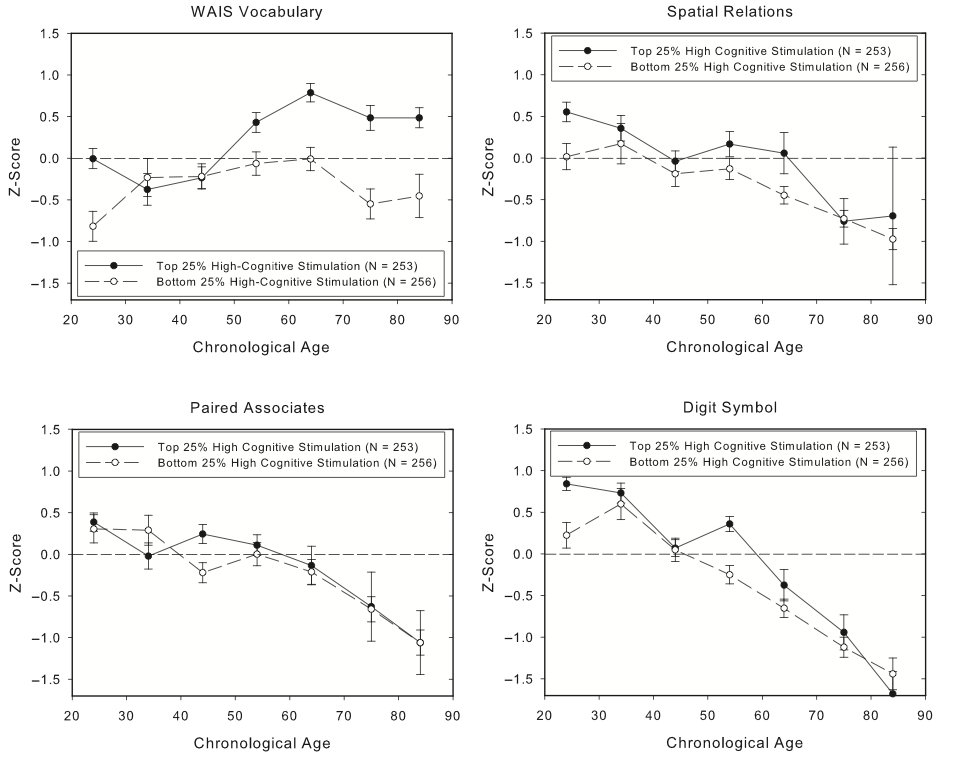 If we exercise our minds can we change our developmental trajectory?
Salthouse (2006)
If we exercise our minds can we change our developmental trajectory?
Do people who engage in mental exercise often (i.e., 10 hours a week of crossword puzzles) age different cognitively?
If we exercise our minds can we change our developmental trajectory?
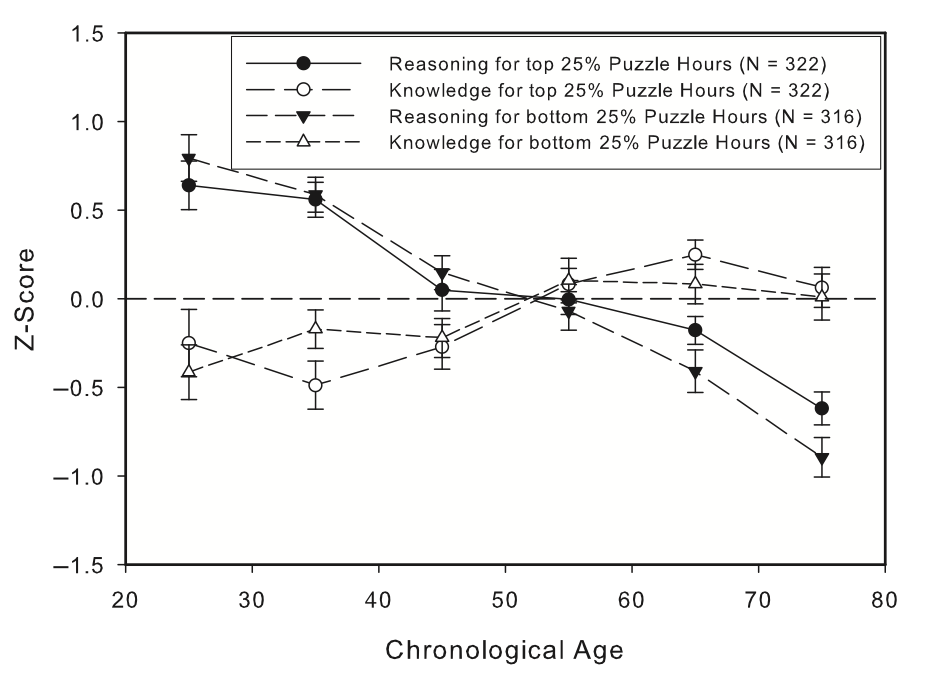 Salthouse (2006)
So what mental functions does mental exercise improve?
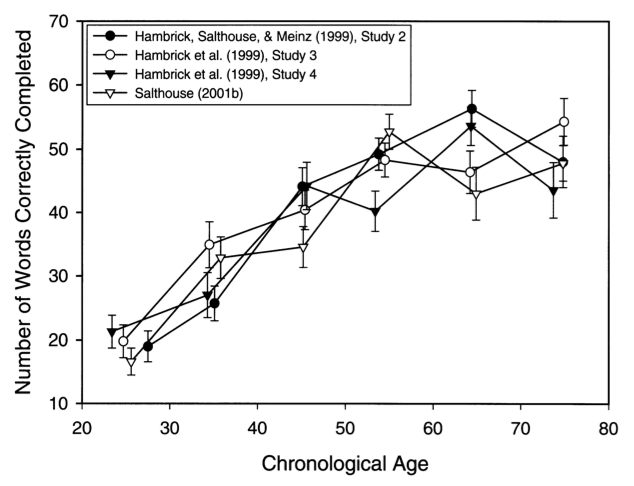 Salthouse (2004)
But can targeted and systematic training be beneficial?
ACTIVE clinical trial – Ball et al. (2002), JAMA
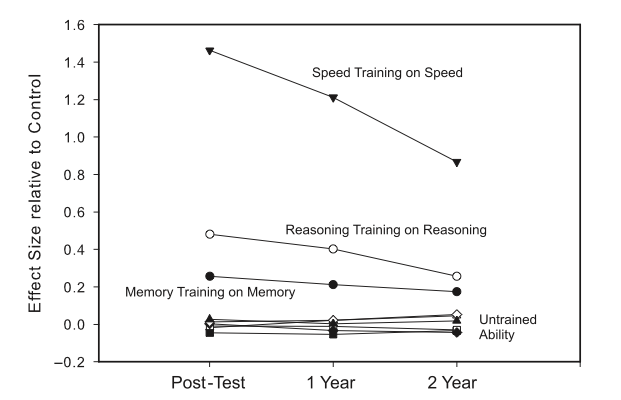 [Speaker Notes: ten 60- to 75 minute sessions over a 5- to 6-week period.]
Let’s take a step back
Hmm, what is going on?

What produces cognitive functioning? What is the part of the mind that “does the thinking?”
Working Memory
Mental system that stores and processes information.
Most subjectively experience it as “the mind”
Does the “work”
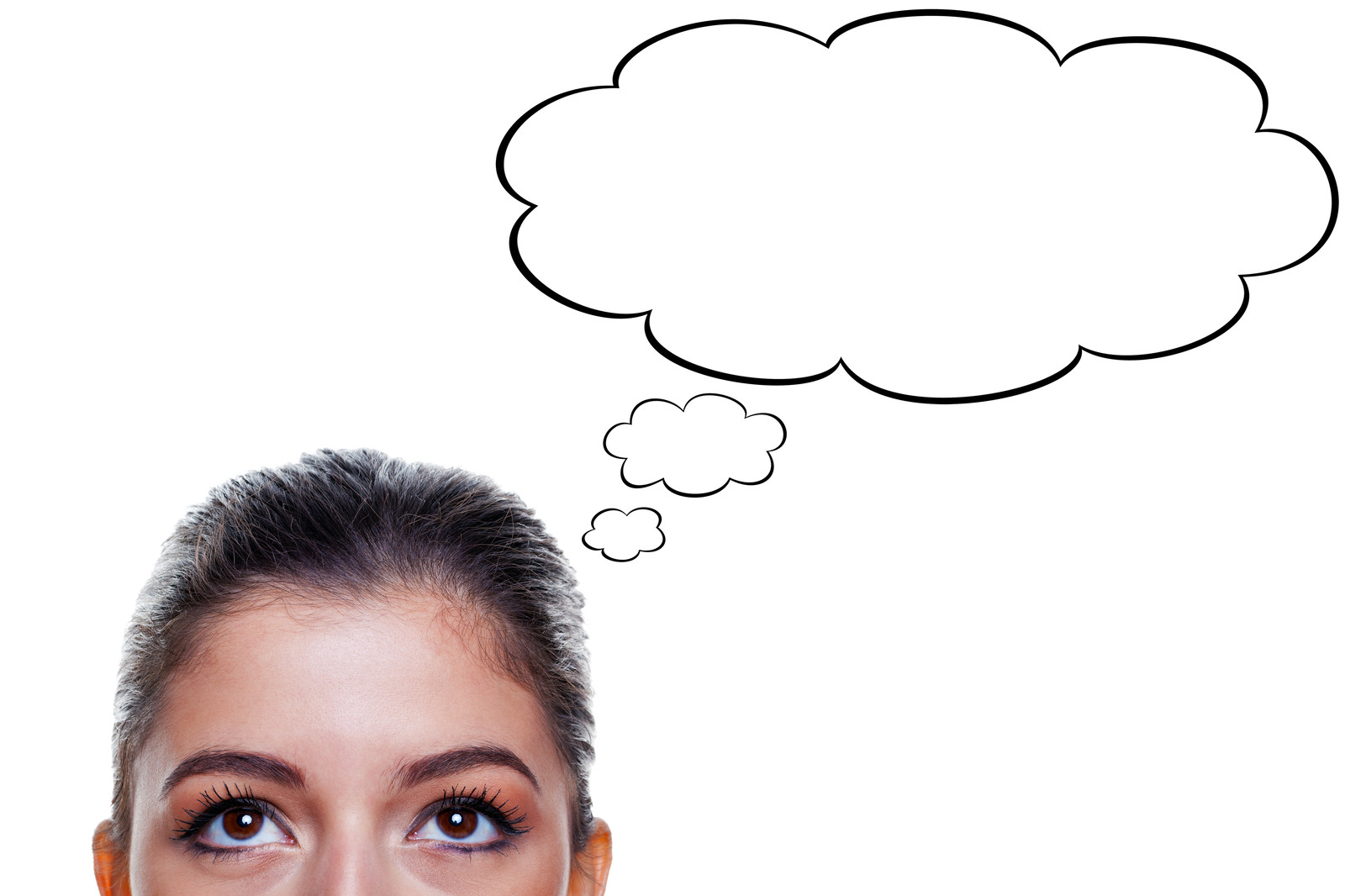 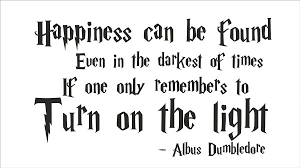 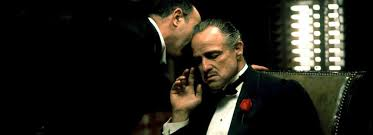 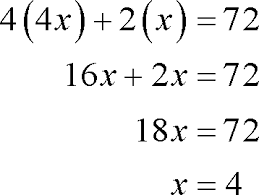 We could certainly slow the aging process down if it had to work its way through Congress.
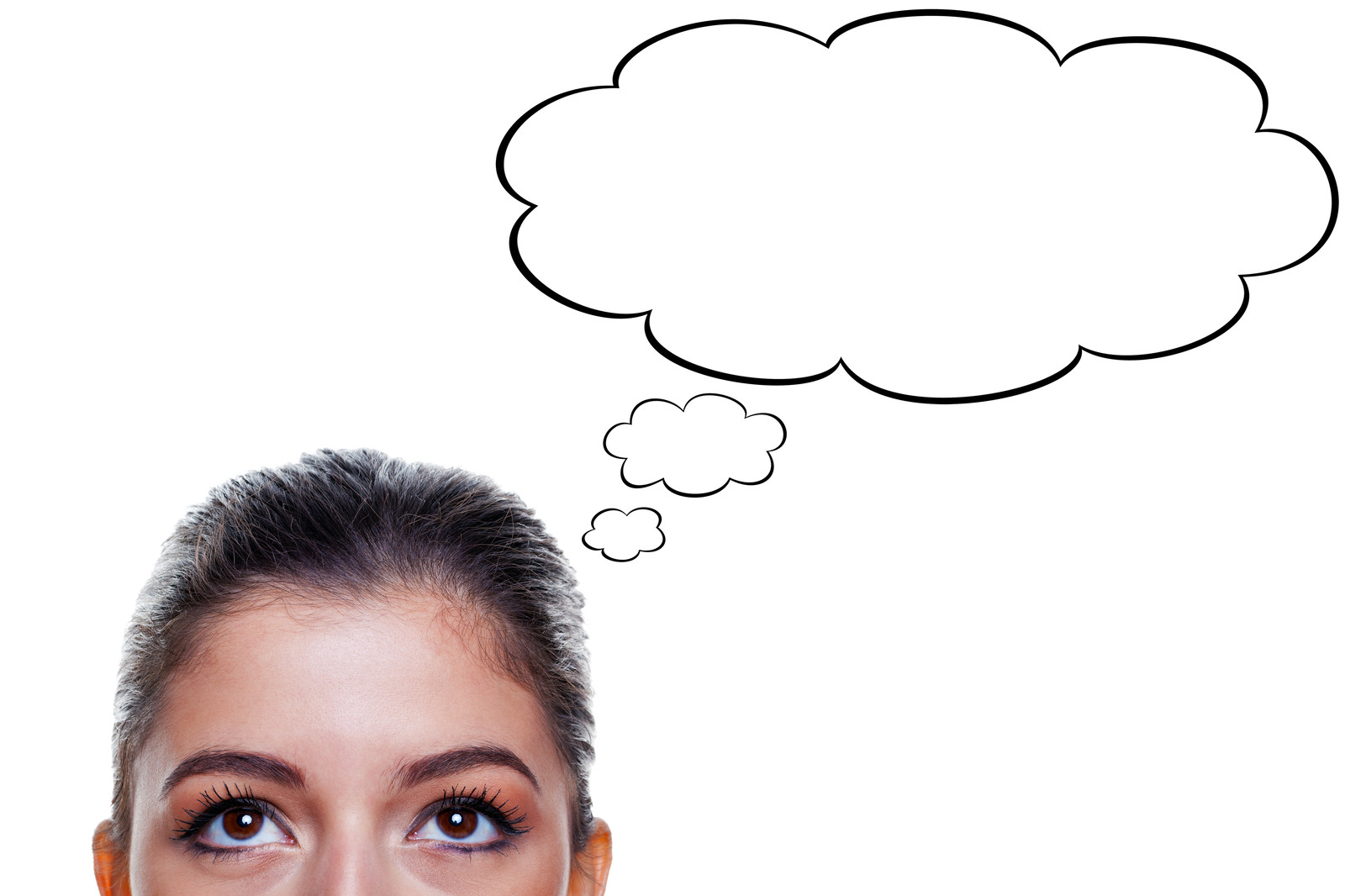 Working Memory
Two critical defining features:
1) Has limited “space,” and the amount of “space” can differ from person to person.
2) Has limited “processing power,” which can differ from person to person.
How is it measured?
Reading Span Test
Task 1: indicate whether the sentence makes sense. (Processing component)
Task 2: remember the word in red (Storage component)
The cat chased the mouse in the banana. ?  
TYPE
Tim practiced the new skating routine. ?    
CANDY
The store was almost destroyed by tomato. ?     
GUN
???
[Speaker Notes: Candy, gun]
The fans at the football game wore bikes. ?  
FOOD
The chef prepared dessert for her guests. ?  
TRADE
In the library, the girl read her book. ?    
LEAD
Last fall the farmers had a good sofa. ?  
FACT
The bear looked for food in the pencil. ?  
HAND
Yesterday, the mailman brought the letter. ?  
COLOR
???
[Speaker Notes: Food, trade, lead, fact, hand, color]
Does WM decline with age?
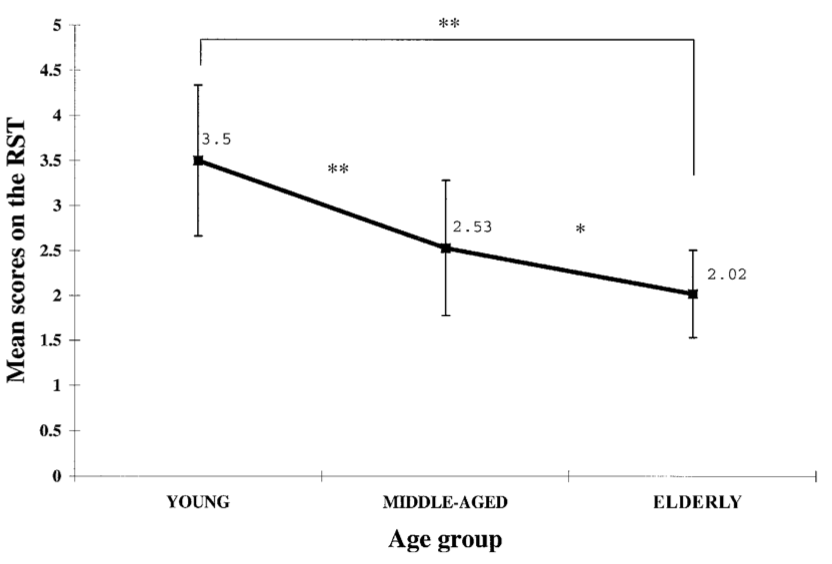 Meguro et al. (2000)
Visual working memory changes with age (e.g., Brockmole & Logie, 2013)
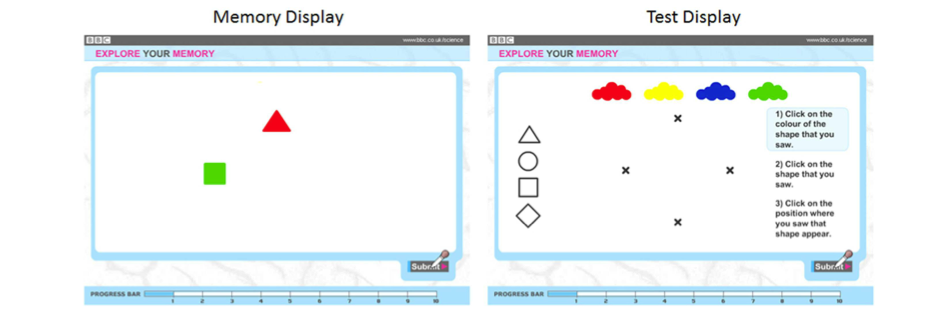 [Speaker Notes: 55,753 subjects from 138 countries]
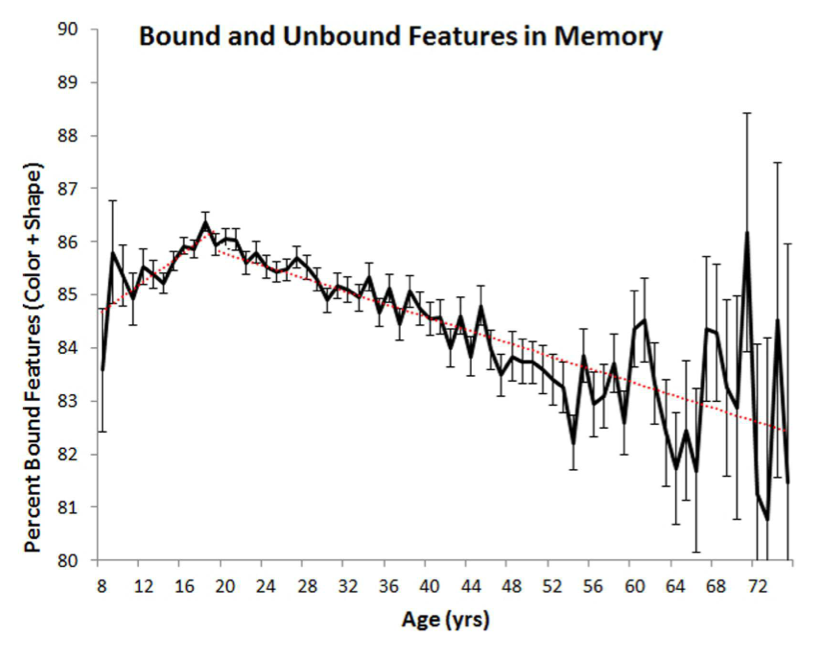 Can Working Memory be Trained?(RICHMOND, MORRISON, CHEIN, AND OLSON, 2011)
Assessed if practicing WM tasks can improve performance on those tasks.
Assessed whether training WM can cause transfer to other tasks.
Near transfer: Other WM tasks that they did not practice
Far transfer: Reasoning/attention and memory
WM training regime
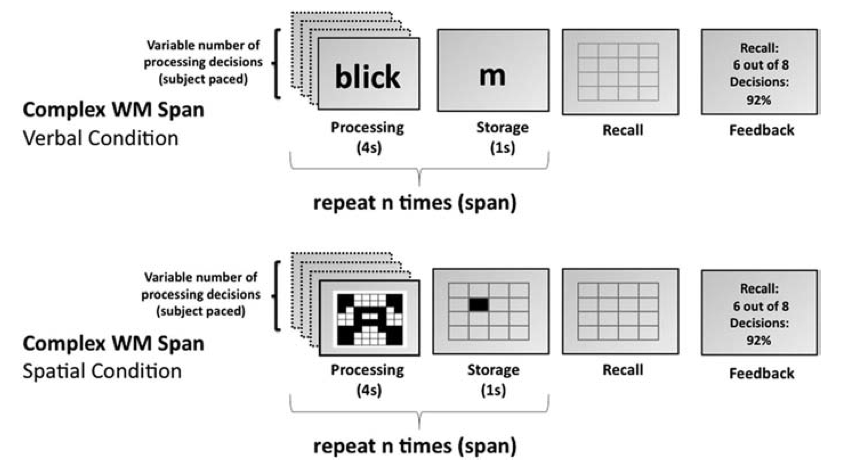 Twenty 30 minute training sessions over a span of 4-5 weeks
Control group
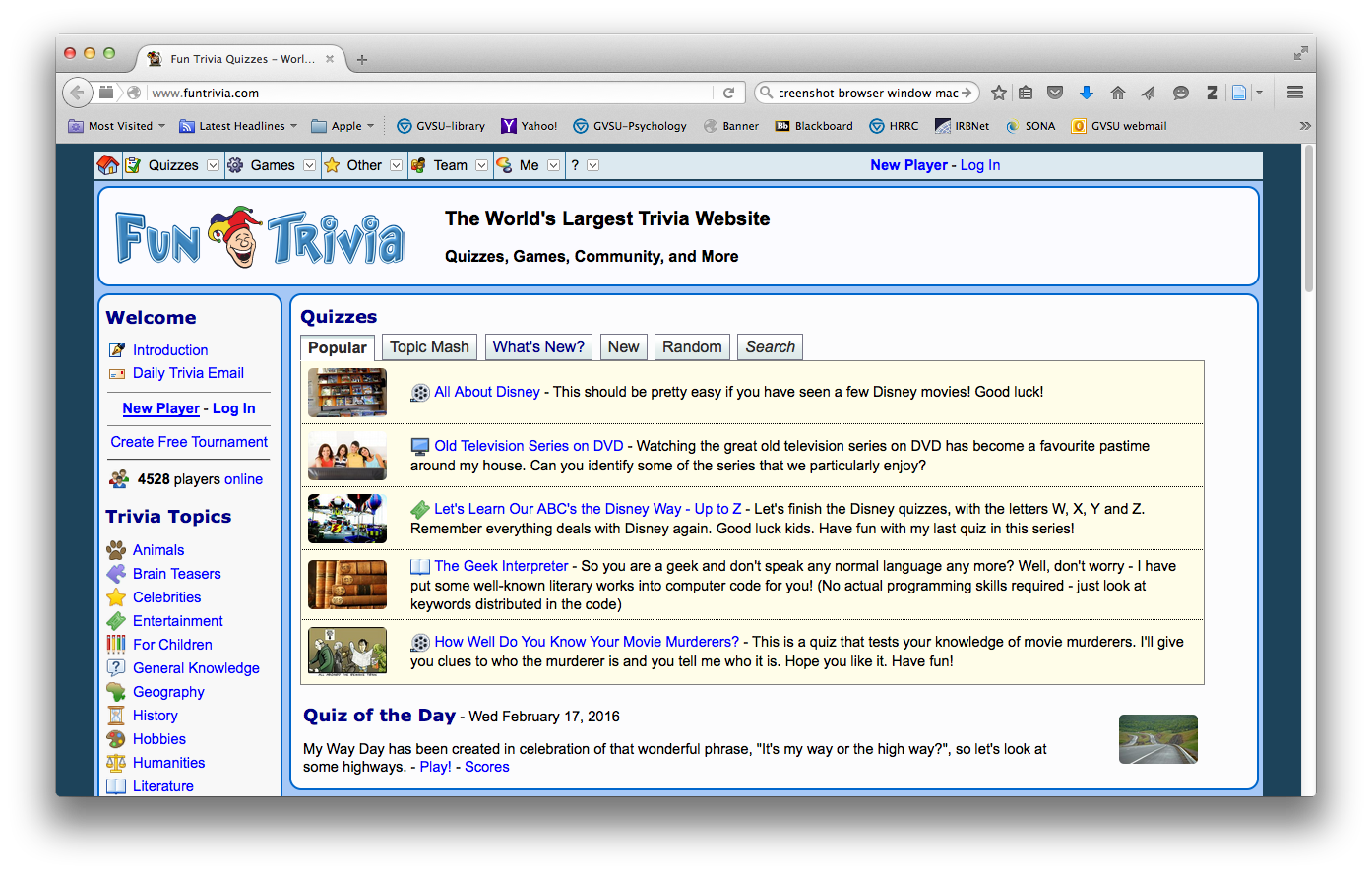 Twenty 30 minute training sessions over a span of 4-5 weeks
Near transfer post tests:
Reading span
Digit span
4, 8, 2
5, 7, 3, 8
6, 8, 3, 2, 5
8, 6, 7, 4, 5, 9
Far transfer post tests:
Raven’s Standard Progressive Matrices
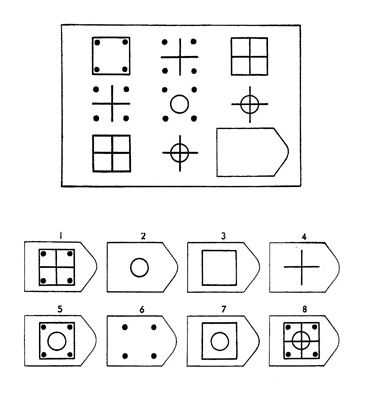 [Speaker Notes: 7]
Far transfer post tests:
Test of Everyday Attention (TEA)
Six different counting and search tasks
E.g., “Elevator Counting with Distraction: counting low-pitched tones and ignoring higher-pitched tones”
[Speaker Notes: 7]
Far transfer post tests:
Episodic memory (California Verbal Learning Test – CVLT)
16 item list-learning task
A) recall words immediately
B) recall words after a distracter list
C) recall words after a 20-min delay
[Speaker Notes: 7]
Practicing WM tasks improves performance on those tasks
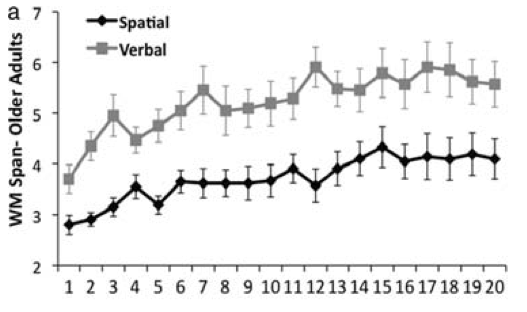 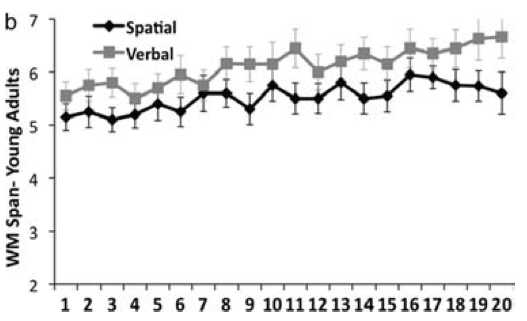 Does WM training lead to transfer?
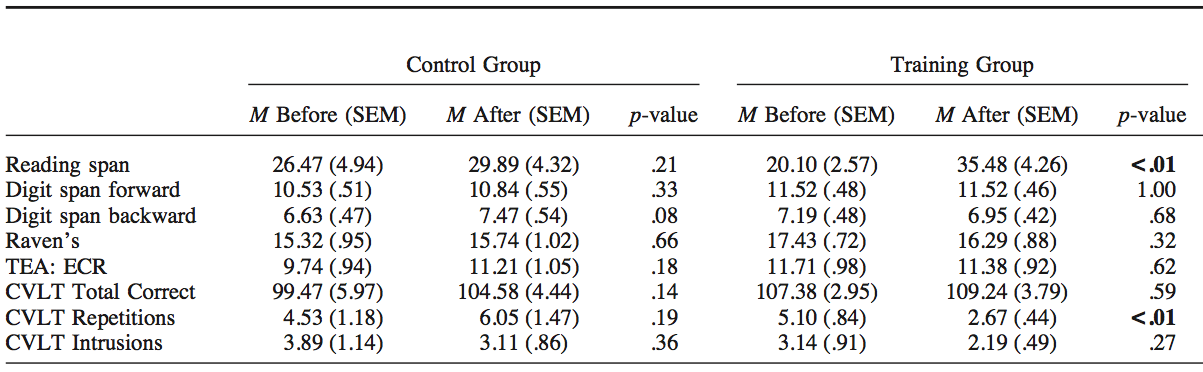 But, if you only include the older adults who actually showed improvement in WM performance during their 5 week training, they improved in the 20-min delay condition for the CVLT.
Richmond et al (2011) showed that WM can cause *some* near and far transfer
What does that mean?
WM training may generally improve WM
WM training may improve long term memory functioning (but maybe not intelligence)
Does this effect replicate across studies?
Meta-analysis tested whether WM training improves WM, across a large collection of studies (Melby-Lervåg & Hulme, 2013)
Delay
Far transfer
Near transfer
Verbal WM: Immediate Test
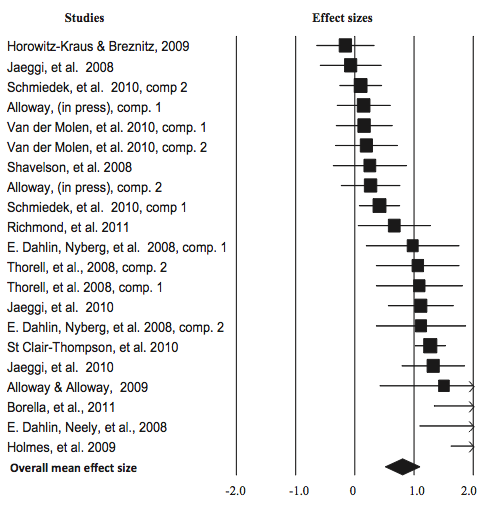 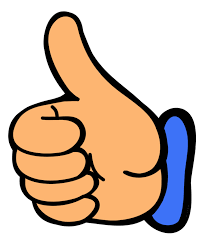 Visuospatial WM: Immediate Test
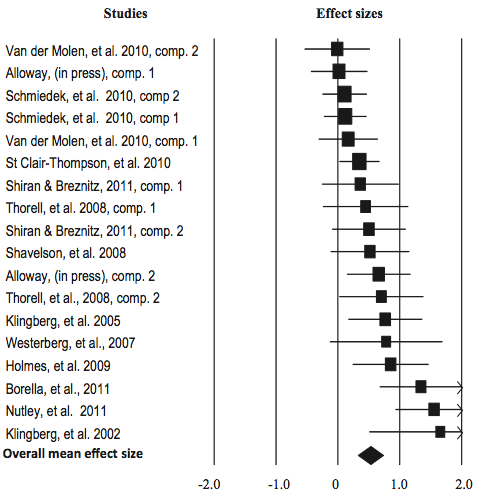 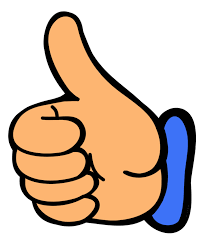 Verbal WM: Long-term delay (9 mo)
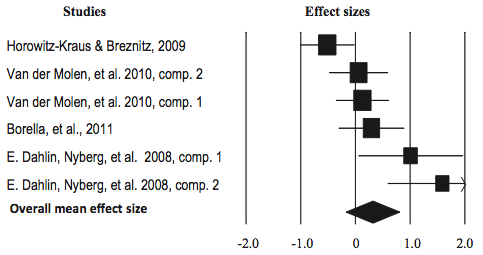 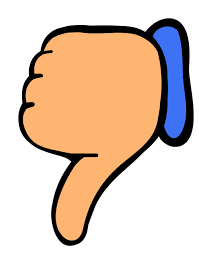 Visuospatial WM: Long-term delay (9 mo)
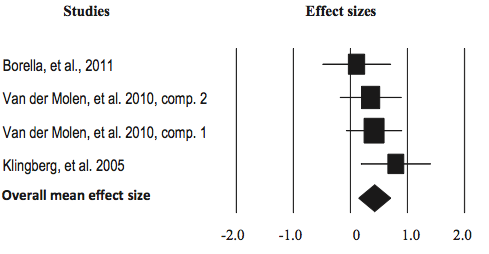 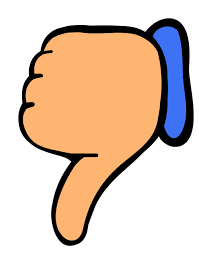 Far transfer
Non-verbal problem solving
Verbal Ability
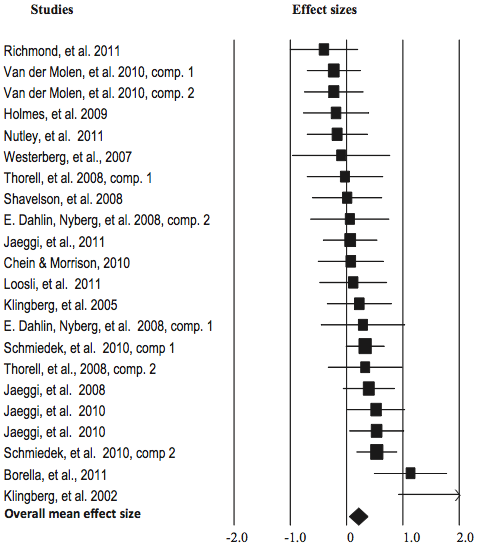 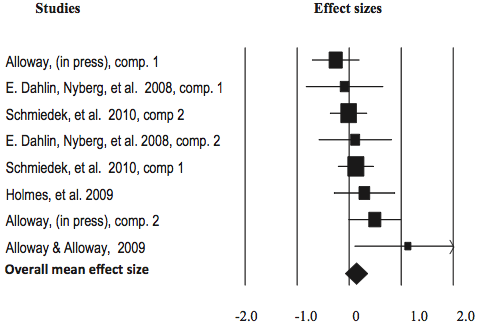 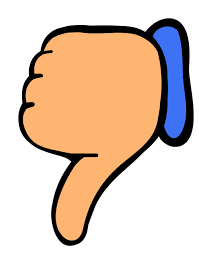 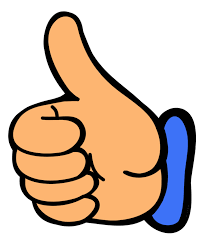 Attention
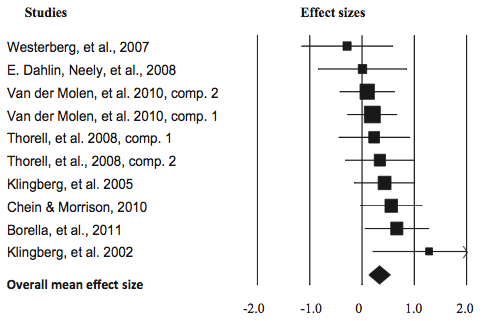 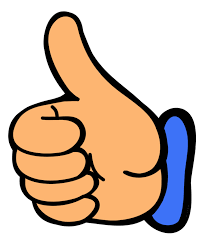 Subjective feelings
More people in the training indicated they felt that their attention and memory improved, than in the control condition.
Can I “train” at home?
Lumosity (www.lumosity.com)
Does it work?
Probably not (see FTC lawsuit against Lumosity for false claims)
(warning: most studies conducted by founder and people at Lumosity!!) – e.g., Sternberg et al (2013)
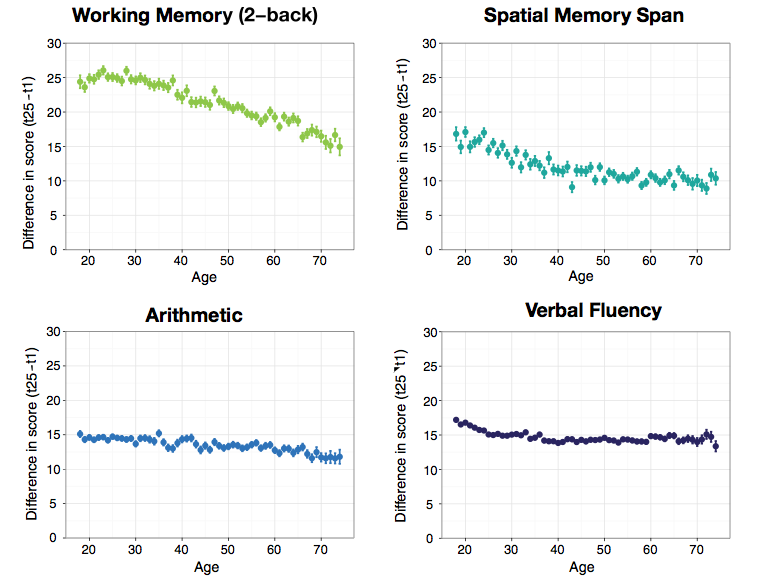 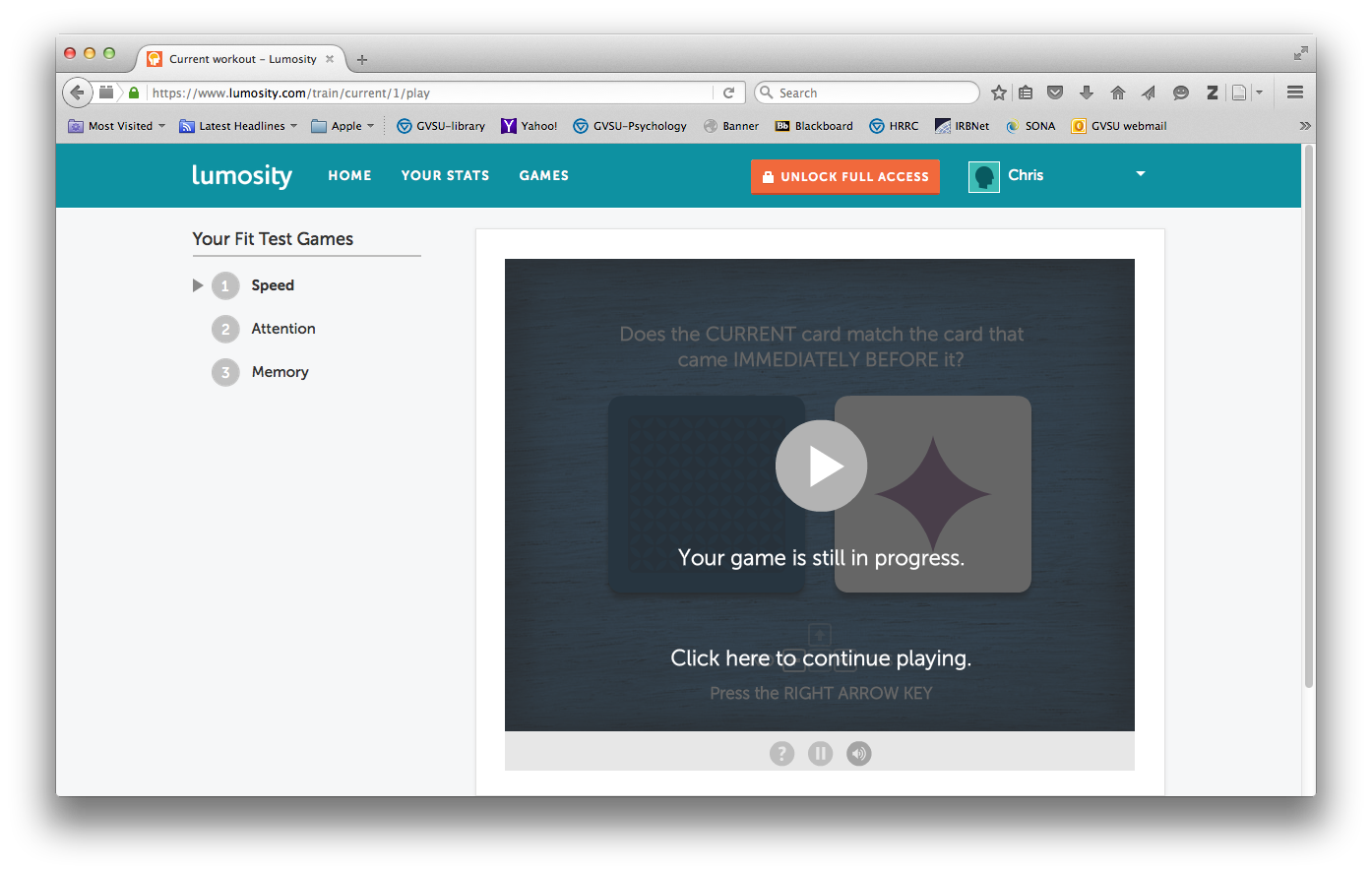 [Speaker Notes: The chief scientific officer at Lumosity only has a bachelor’s degree in Psychology, and only have 1 scientific publication, as far as I can tell.]
Can I “train” at home?
CogMed
Does it work?
The research shows *some* positive gains (Melby-Lervåg & Hulme, 2013) in immediate testing (but no transfer)
Cognifit (http://www.cognifit.com/) and Jungle Memory (http://www.junglememory.com/) show similar effects to CogMed
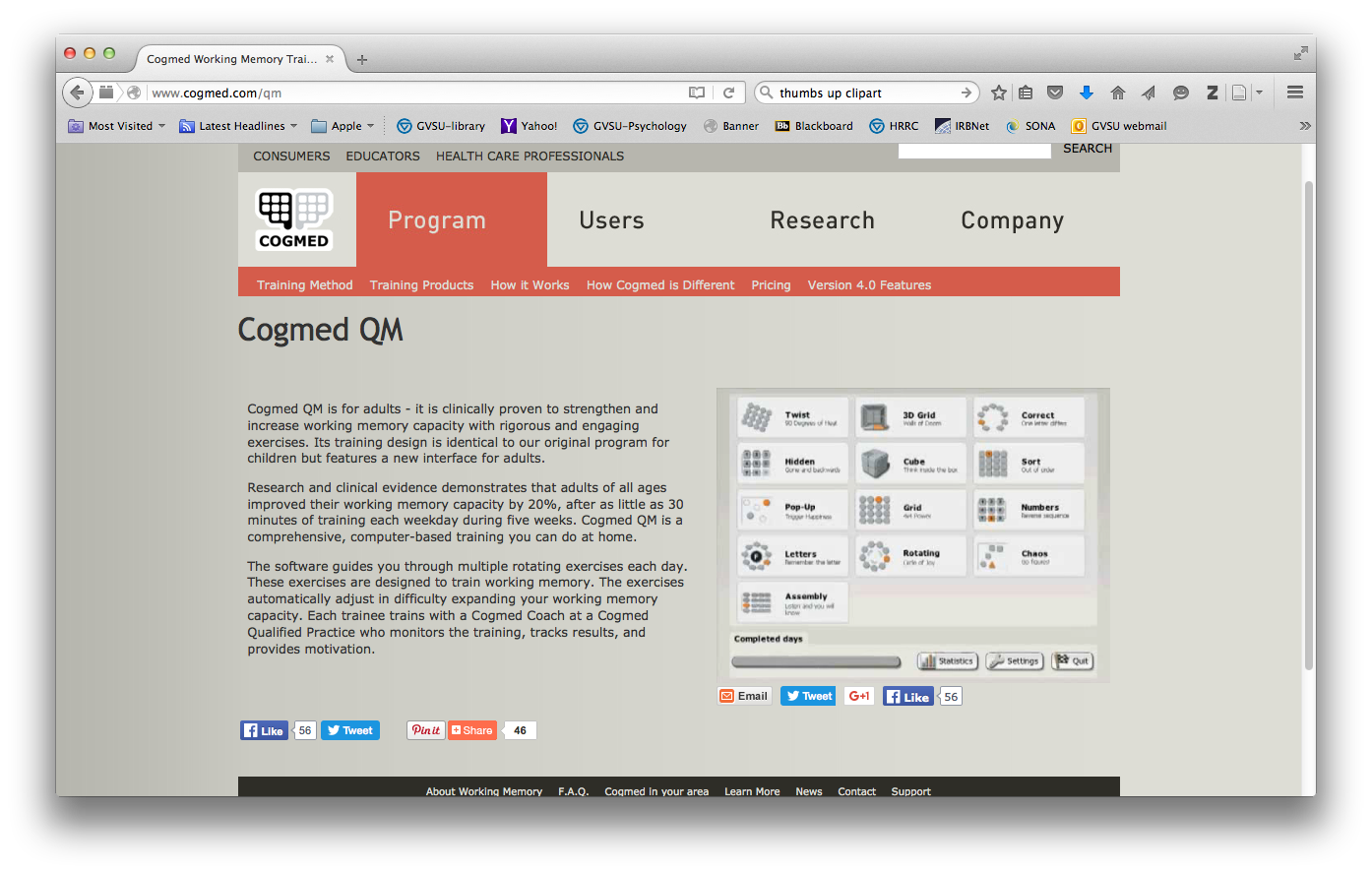 My advice: If you like brain games because they are fun then go for it. But, don’t expect large changes in thinking ability beyond the game.
What does this all mean for working memory and training?
WM is quite stable, but it can be modified
WM training improves WM in the short term
Sometimes training can produce transfer to attention and memory
But, its effects are limited and maybe short lived
But, clearly more research is needed
Thank you!!
GVSU Psychology Study on Aging
Participants needed (60 yrs and older)
I am conducting a study on memory and perception in aging.
A one-time 1.5-2 hour session
If you are interested please give me your contact information and we can talk further. 
Email: kurbyc@gvsu.edu
Phone: 616-331-2418